www.zooclub.ru
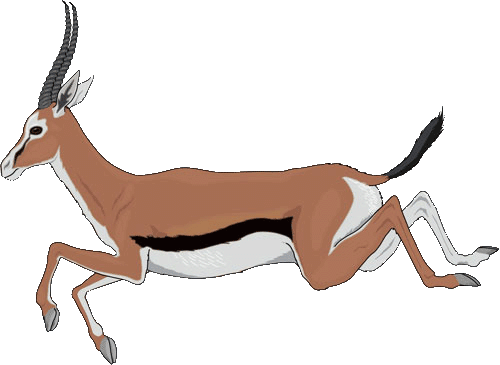 Кто из животных быстрее всех на свете? Кто может обогнать только велосипедиста, а кто - гоночную машину? Кто быстрее хищник или жертва? Какова максимальная скорость у животных и кто ее обладатель? Интересно?
Самые быстрые сухопутные животные
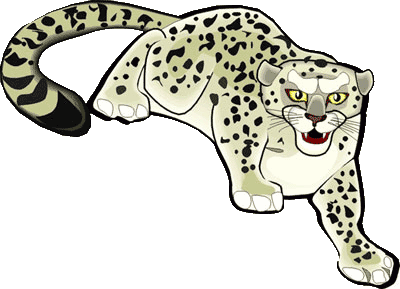 [Speaker Notes: https://zooclub.ru/samye/bystrye_zhivotnye.shtml]
ГЕПАРД
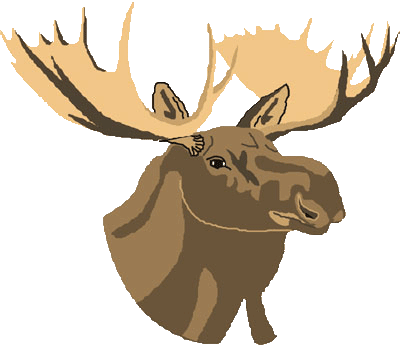 1. Абсолютным рекордсменов среди животных по быстроте своего движения является гепард. Этот зверь способен бежать со скоростью около 100 км/ч, разгоняться до максимального значения за 3секунды. С такими показателями гепарды могут обогнать даже хороший болид, если побегут наперегонки с машиной короткую дистанцию.
[Speaker Notes: http://zooclub.ru/samye/bystrye_zhivotnye.shtml]
ВИЛОРОГ
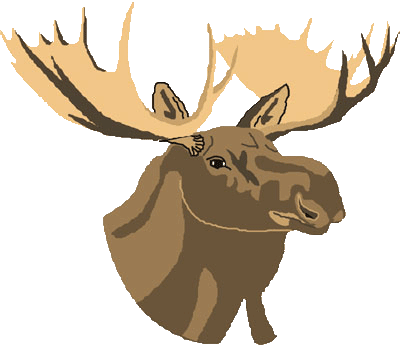 2. Вилорог  обычно бежит со скоростью не более 50 км/ч, но при опасности разгоняется до 67-70 км/ч. А второе место в рейтинге она заняла, благодаря рекорду скорости в 88,5 км/ч.
[Speaker Notes: http://zooclub.ru/samye/bystrye_zhivotnye.shtml]
ГАЗЕЛЬ ГРАНТА
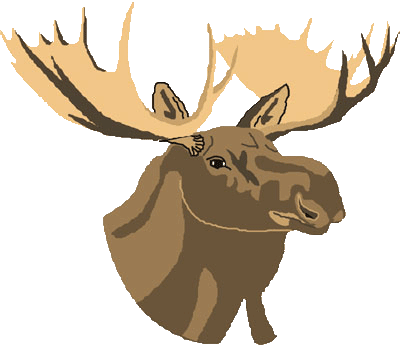 3. Газель Гранта уступила второе место вилогору только потому, что она не имеет официально задокументированного рекорда скорости. А могла бы уйти в отрыв от конкурента, ведь предположительно газель Гранта способна бежать со скоростью 80-90 км/ч.
[Speaker Notes: http://zooclub.ru/samye/bystrye_zhivotnye.shtml]
АНТИЛОПА ГНУ
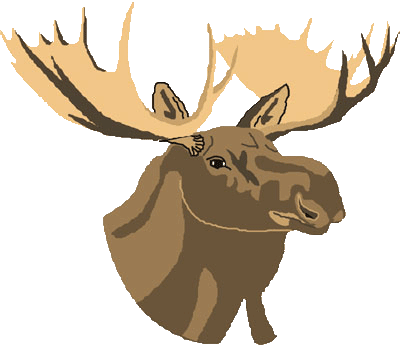 4. Антилопы гну живут стадами и бегают, собравшись в группы примерно из 500 особей. Напуганные гну часто приносят большие разрушения. Неудивительно, ведь эта рогатая «туча» животных развивает скорость до 80 км/ч, а у страха - глаза велики…
[Speaker Notes: http://zooclub.ru/samye/bystrye_zhivotnye.shtml]
ГАЗЕЛЬ ТОМПСОНА
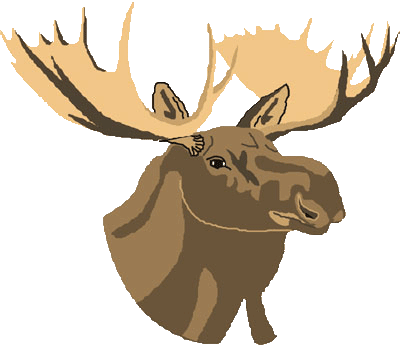 5. Газель Томпсона – желанная добыча для гепарда. Она может развить скорость около 80 км/ч, что меньше, чем у дикой кошки. Единственное, что спасает это животное от самого быстрого хищника планеты – способность долго сохранять максимальную скорость и высоко подпрыгивать.
[Speaker Notes: http://zooclub.ru/samye/bystrye_zhivotnye.shtml]
ЛЕВ
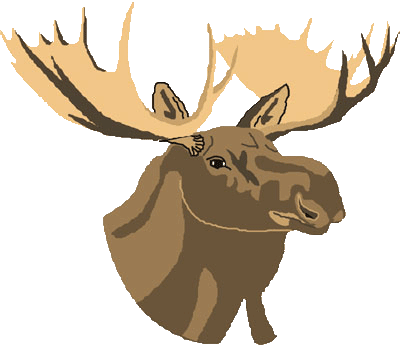 6. Если бы львы  не были столь ленивы и загоняли бы дичь вместе с самками, они бы чаще демонстрировали миру свои  немалые достижения в беге, ведь они способны развить скорость до 75-80 км/ч, что не меньше, чем у газели Томпсона.
[Speaker Notes: http://zooclub.ru/samye/bystrye_zhivotnye.shtml]
СТРАУС
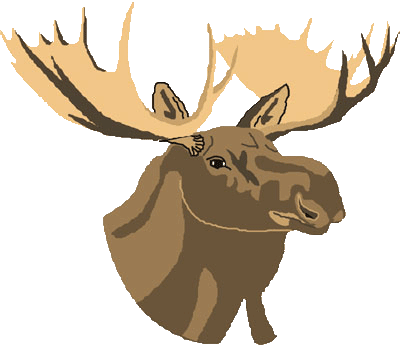 7. Страус хоть и птица, да не летает, а следовательно, может принимать участие в рейтинге. За всю свою жизнь эта птица ни разу не поднимается в небо, зато у нее сильные конечности, позволяющие ей бежать со скоростью 72 км/ч.
[Speaker Notes: http://zooclub.ru/samye/bystrye_zhivotnye.shtml]
ЛОСЬ
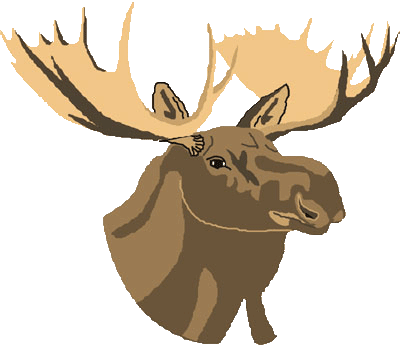 8. Лось. Если этому крупному животному дать простор для разбега, он удивит своей скоростью в 70-72 км/ч. Может, поэтому большинство хищников редко нападают на лосей.
[Speaker Notes: http://zooclub.ru/samye/bystrye_zhivotnye.shtml]
ГИЕНОВАЯ СОБАКА
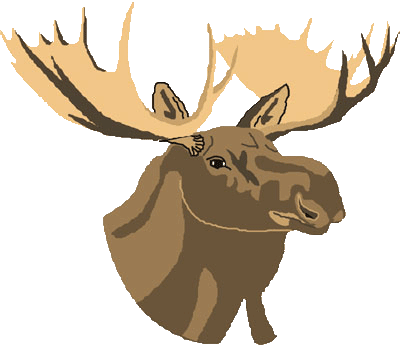 9. Гиеновая собака очень похожа на обычных гиен, но на самом деле она родственник красным волкам. Эти звери могут совершать длительные путешествия со скоростью 50-55 км/ч, а на коротких расстояниях разгоняются до 70 км/ч.
[Speaker Notes: http://zooclub.ru/samye/bystrye_zhivotnye.shtml]
КОЙОТ
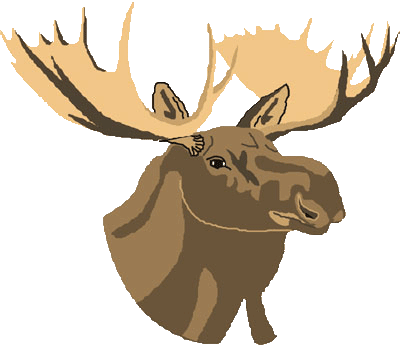 10. Койот, или американский волк, не только хорошо бегает (до 65 км/ч), но и плавает, добавляя в свой рацион, состоящий в основном из мяса, еще и рыбу.
[Speaker Notes: http://zooclub.ru/samye/bystrye_zhivotnye.shtml]
СЕРАЯ ЛИСИЦА
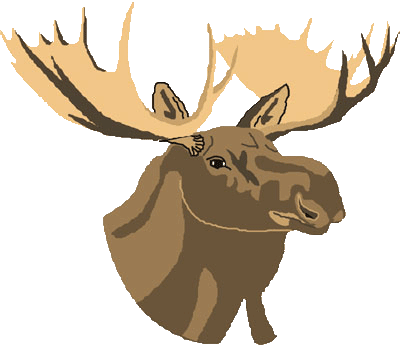 11. Серая лиса,  распространенная в Северной Америке, - самая ловкая и проворная в своем семействе. Преследуя грызунов, зайцев или птиц, она развивает хорошую скорость (до 64 км/ч). Также серая лиса отлично лазает по деревьям, заслужив этим свое прозвище, – древесная лиса.
[Speaker Notes: http://zooclub.ru/samye/bystrye_zhivotnye.shtml]
ДЖЕЙРАН
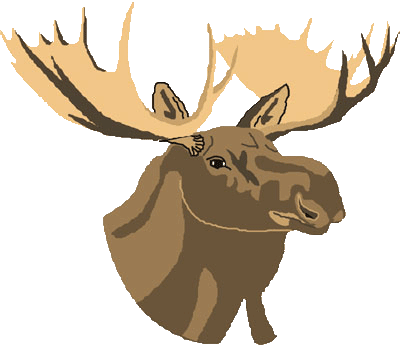 12. Джейран – еще одно парнокопытное животное, способное быстро бегать. Предельная скорость, которую джейраны способны развить, спасаясь от преследования, - 63 км/ч.
[Speaker Notes: http://zooclub.ru/samye/bystrye_zhivotnye.shtml]
ВОМБАТ
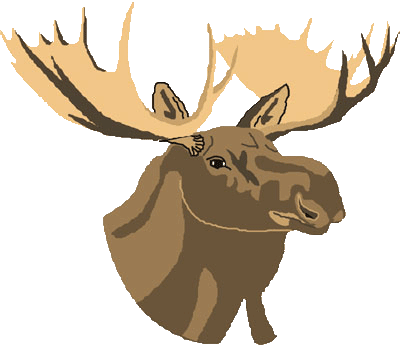 13. Вомбаты, проводящие большую часть жизни под землей, в вырытых ими туннелях, также неплохие спринтеры. Они могут бежать до 62 км/ч, залезать на деревья, плавать и быстро зарываться в землю.
[Speaker Notes: http://zooclub.ru/samye/bystrye_zhivotnye.shtml]
ЗАЯЦ-РУСАК
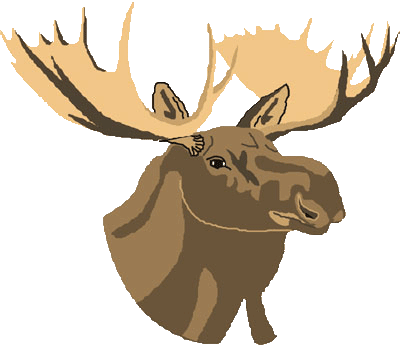 14. Заяц-русак  – отличный бегун на коротких дистанциях. Он может мчаться со скоростью около 50-60 км/ч, в зависимости от местности. Чтобы не пришлось спасаться бегством, они путают следы, ведут себя очень и очень тихо. Также зайцы-русаки неплохо плавают.
[Speaker Notes: http://zooclub.ru/samye/bystrye_zhivotnye.shtml]
КИТАЙСКИЙ ТИГР
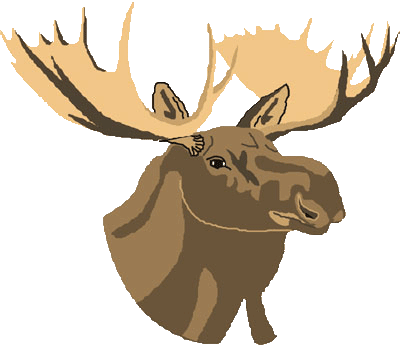 15. Китайские тигры – самые быстрые из всех тигров на Земле. При весе больше 100 кг, длине тела в 2-2,5 метра эти тигры могут пробежать короткий участок своего пути на скорости 56 км/ч.
[Speaker Notes: http://zooclub.ru/samye/bystrye_zhivotnye.shtml]
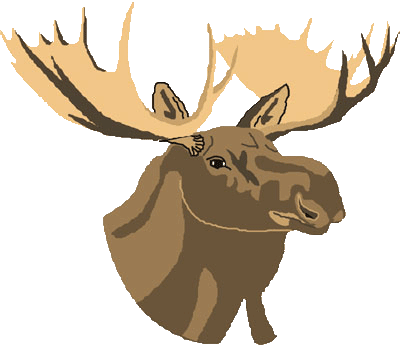 Скорость – одна из способностей животных, позволяющих им выживать в этом суровом мире дикой природы. Стоит также отметить, что самый быстрый человек с трудом попадет в ТОП-50 самых быстрых сухопутных животных планеты.
[Speaker Notes: http://zooclub.ru/samye/bystrye_zhivotnye.shtml]